Метрополитен города Екатеринбурга
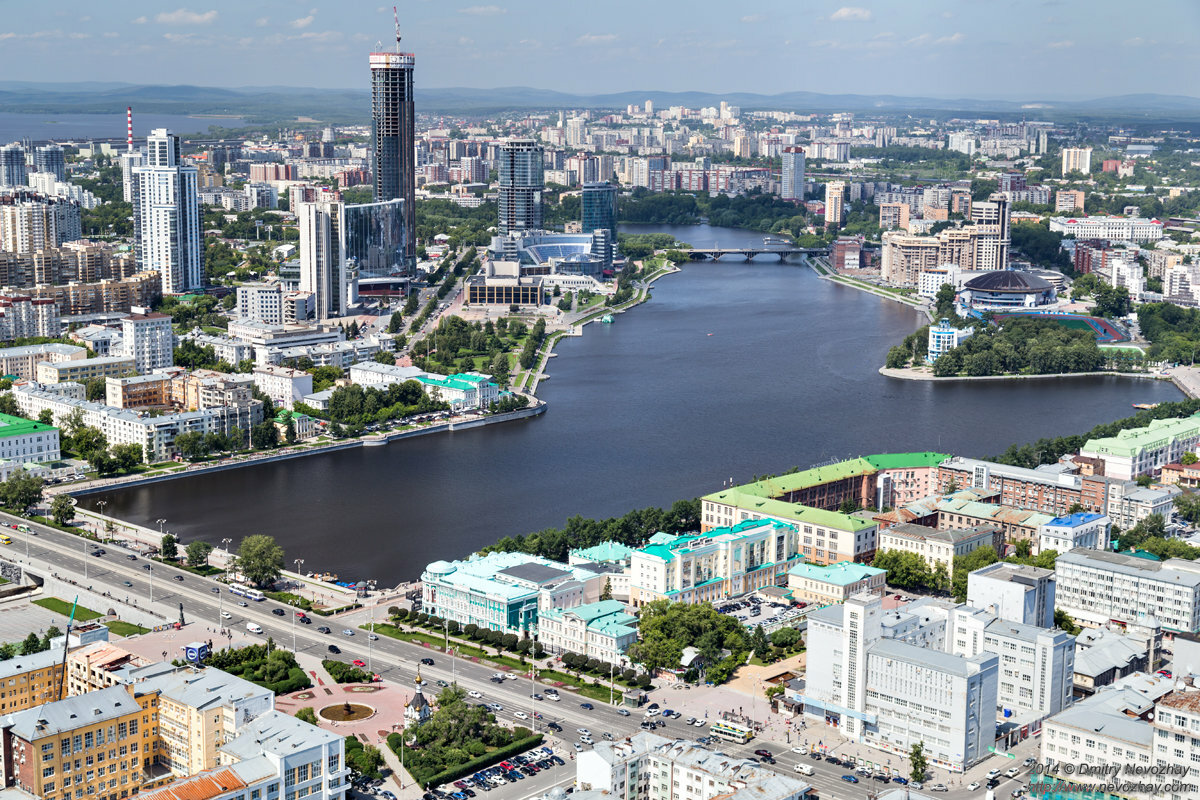 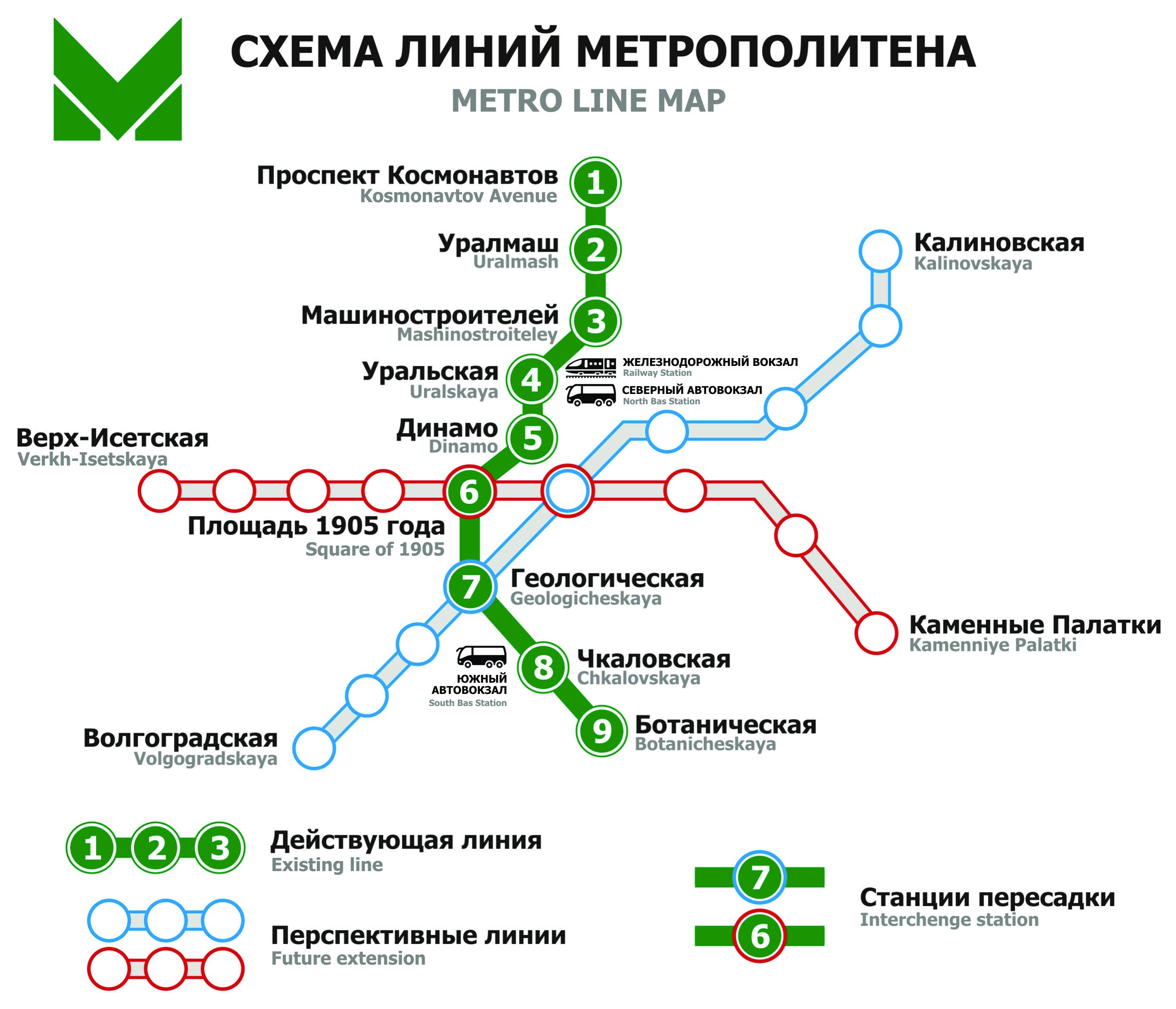 Памятный знак в честь строительства станции Уральская
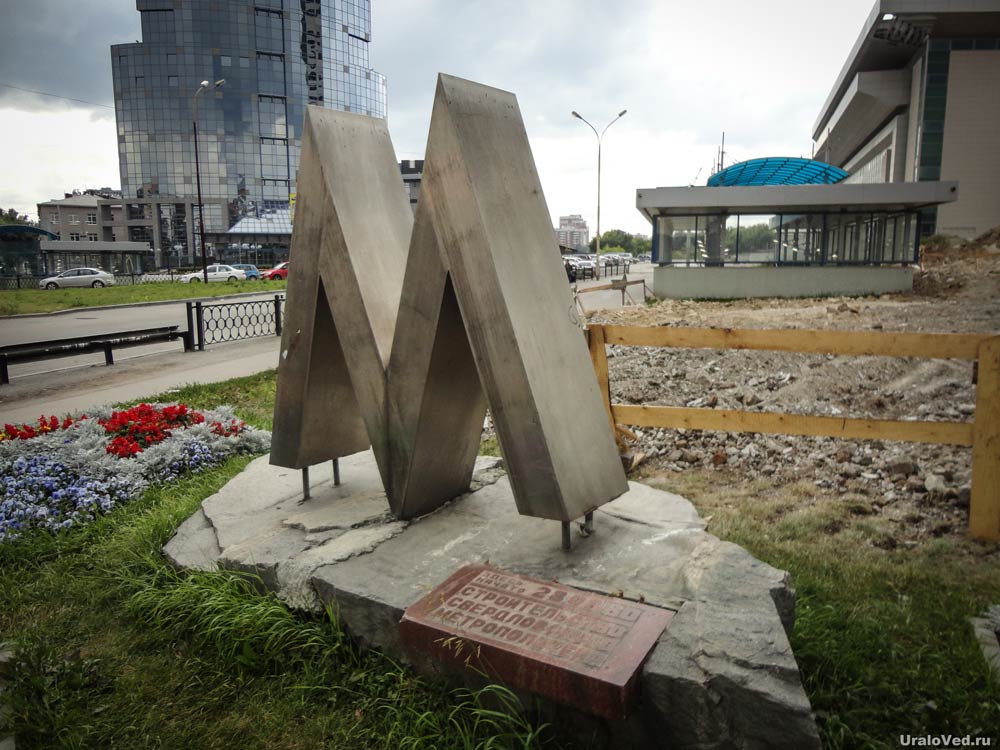 Торжественный митинг посвящённый открытию метрополитена.
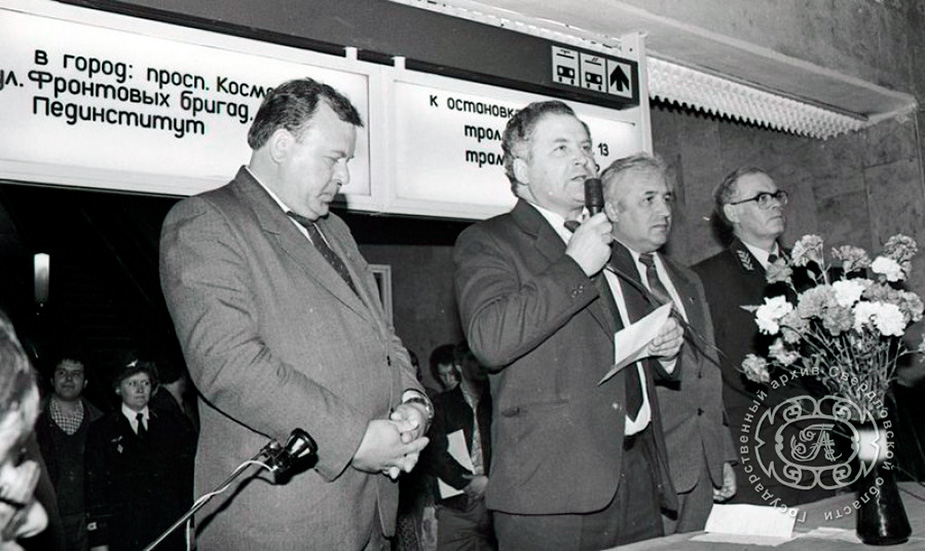 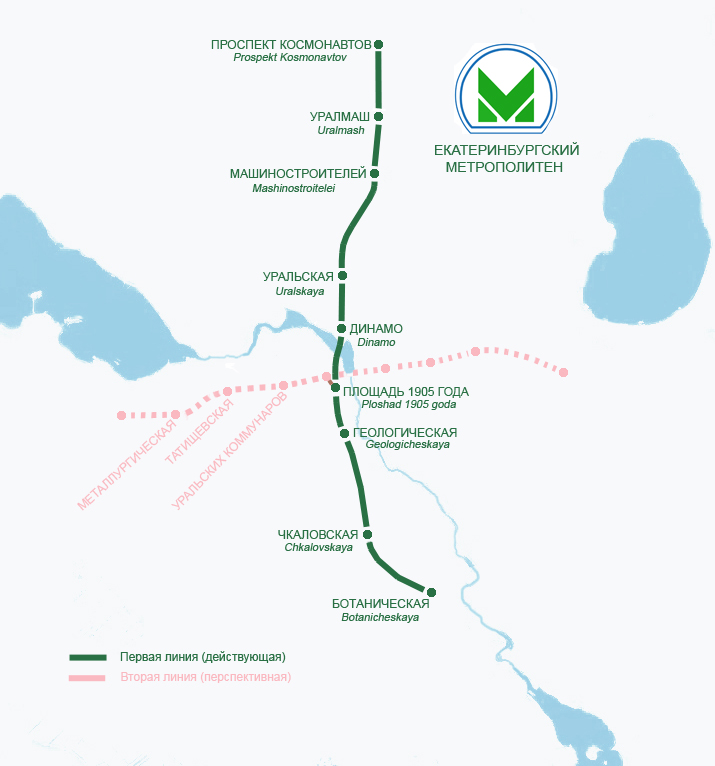 Станция «Проспект Космонавтов».
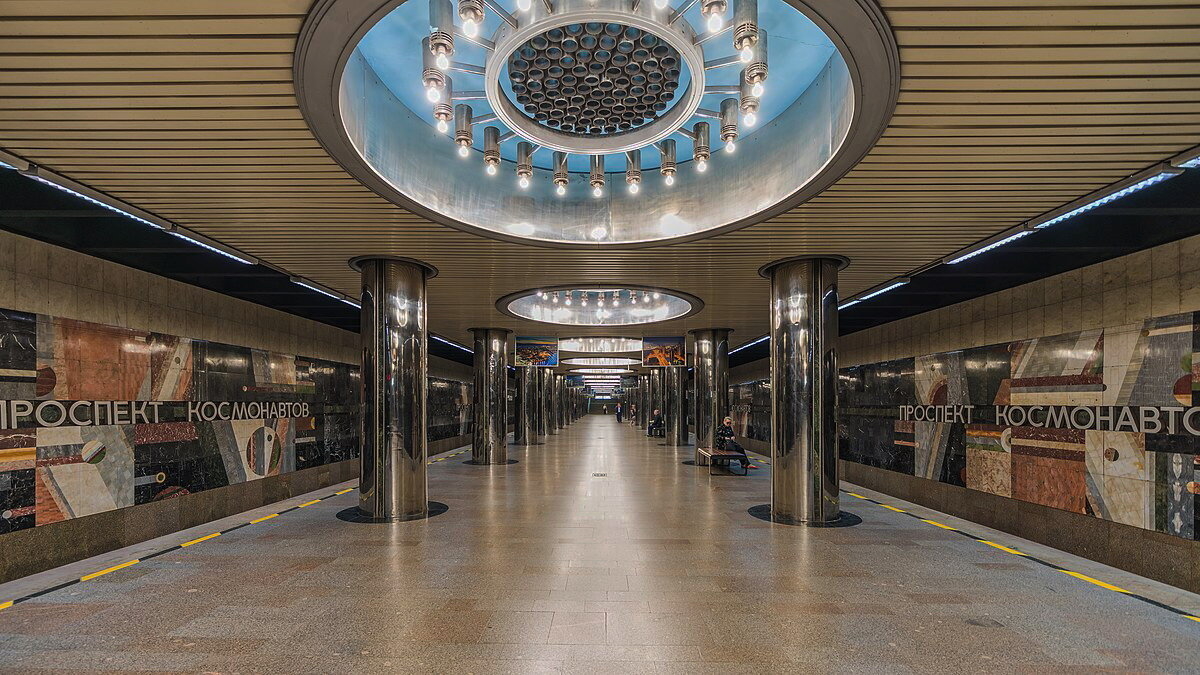 Станция «Уралмаш»
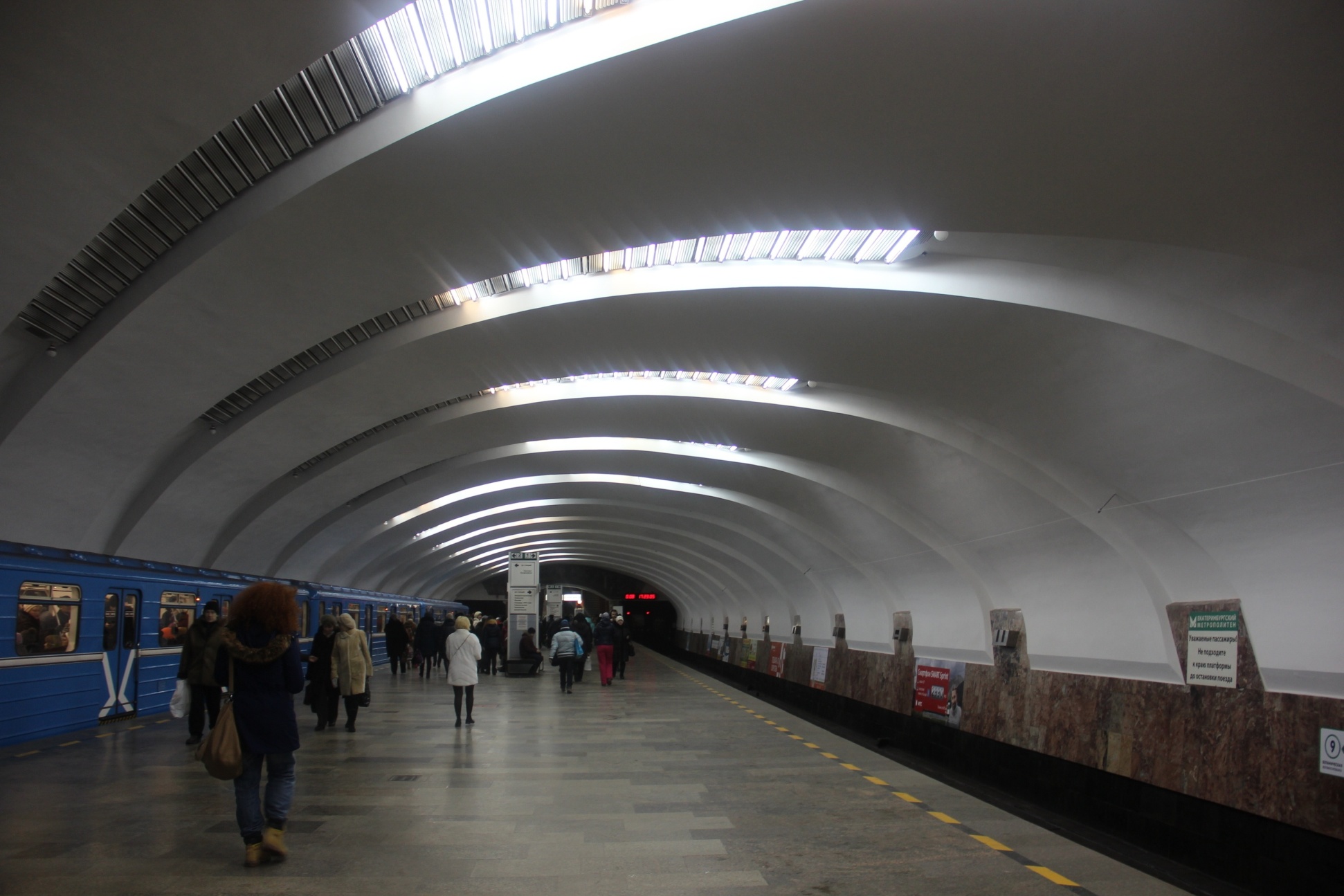 Станция «Машиностроителей»
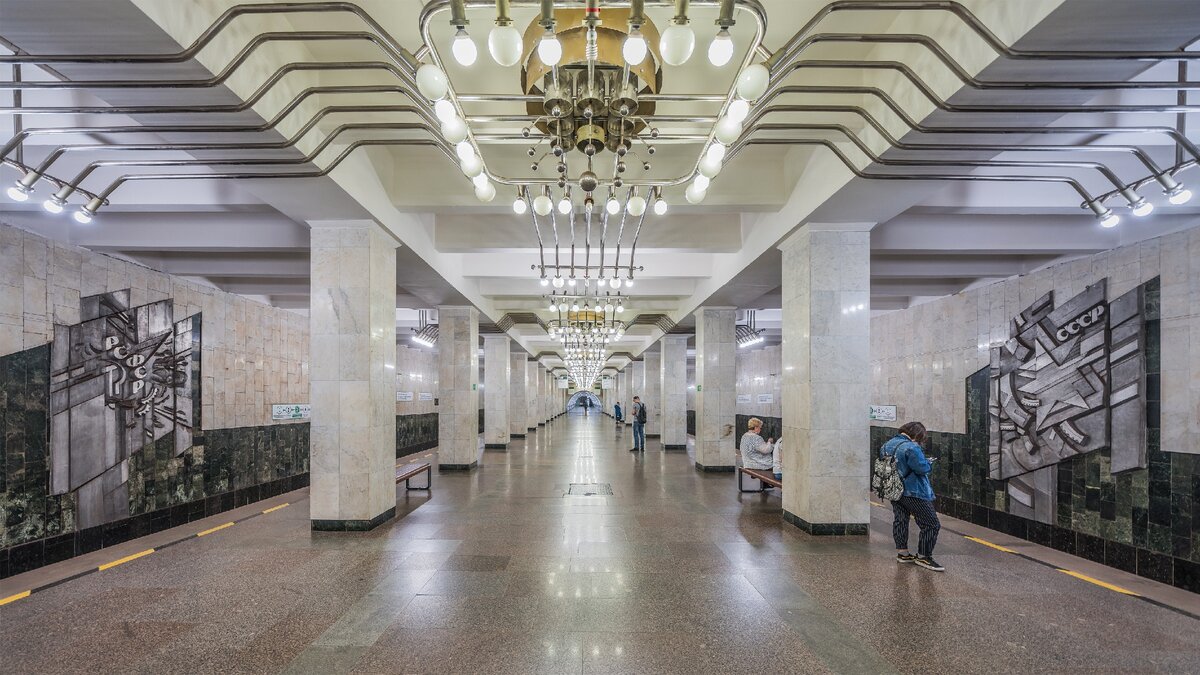 Станция «Уральская»
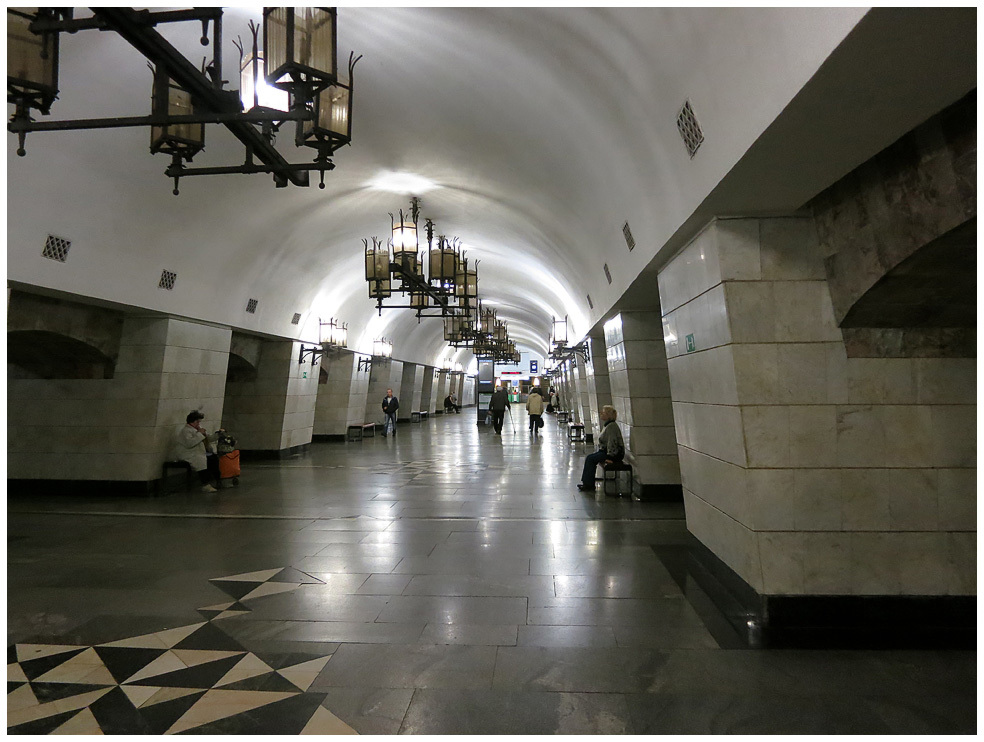 Станция «Динамо»
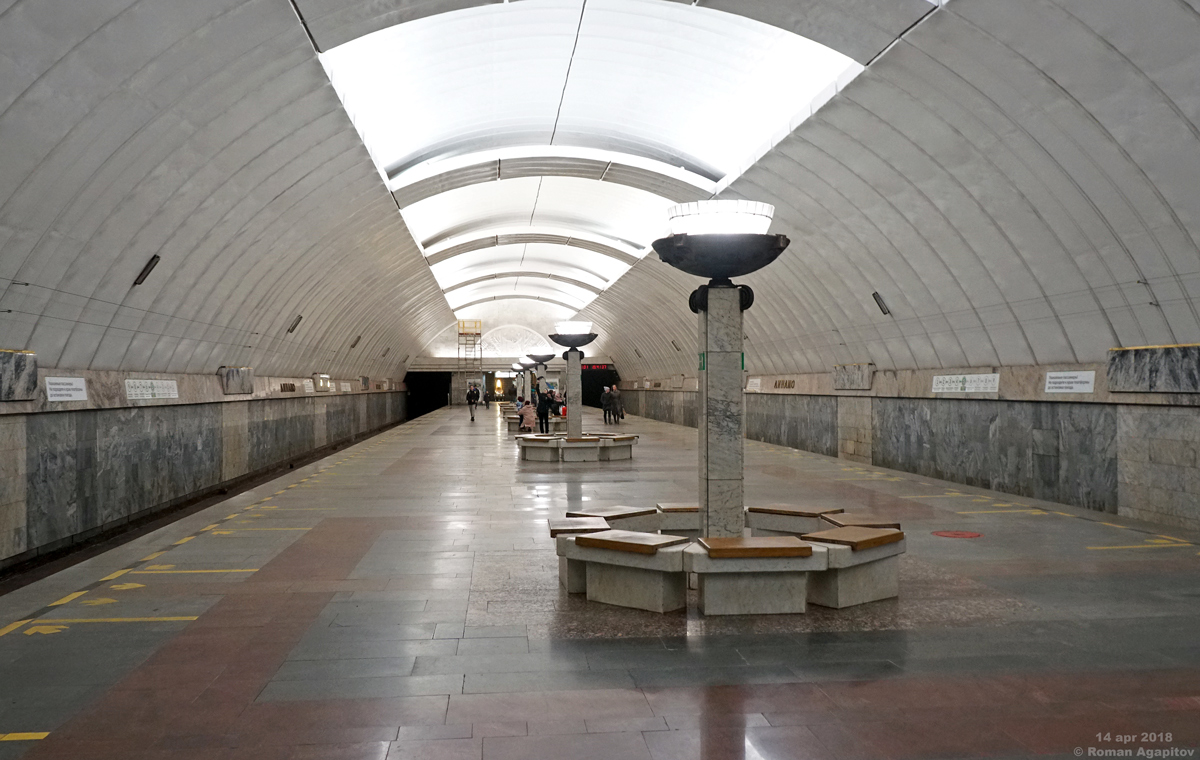 Станция «Площадь 1905 года»
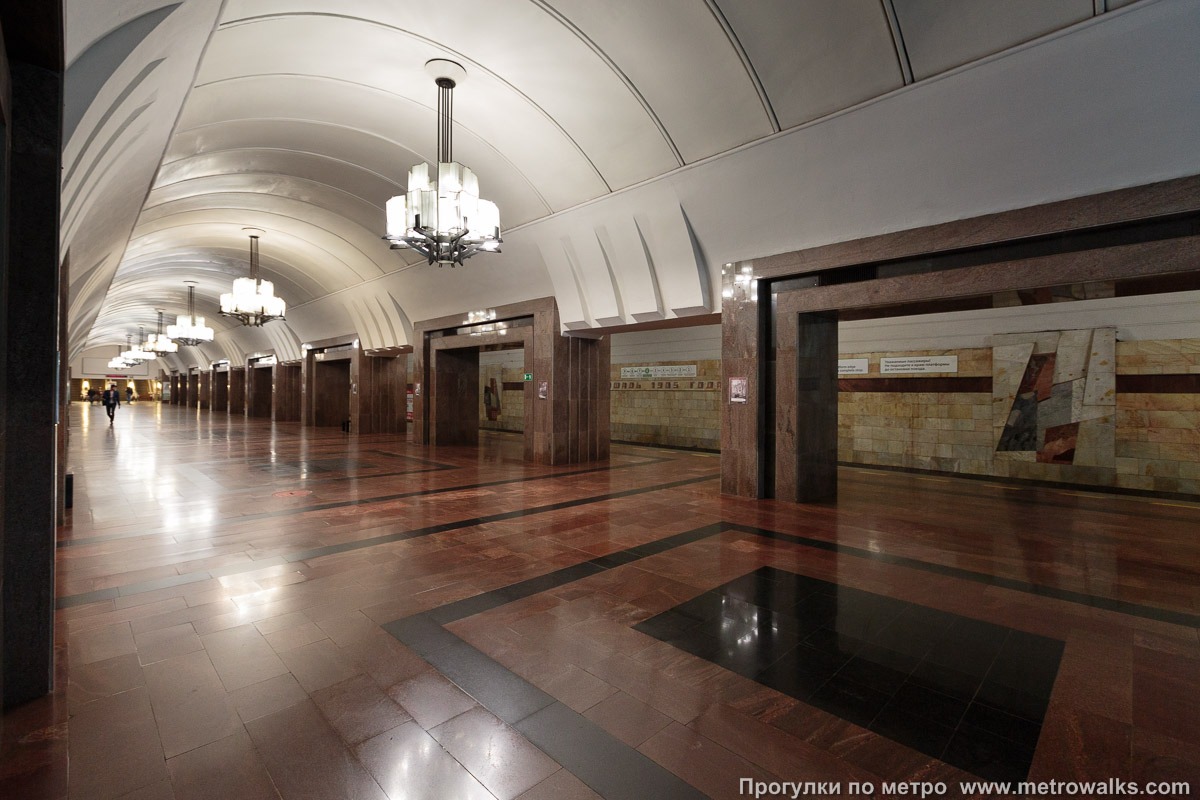 Станция «Геологическая».
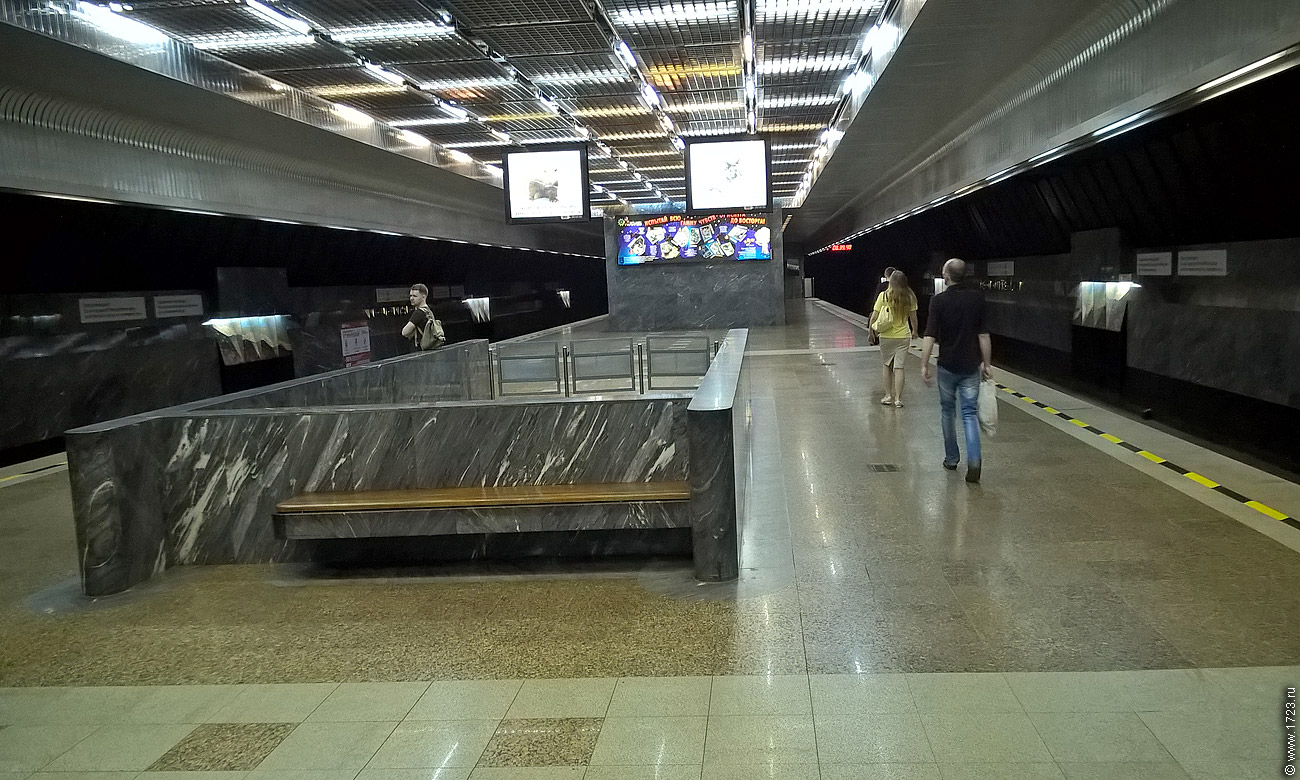 Станция «Чкаловская»
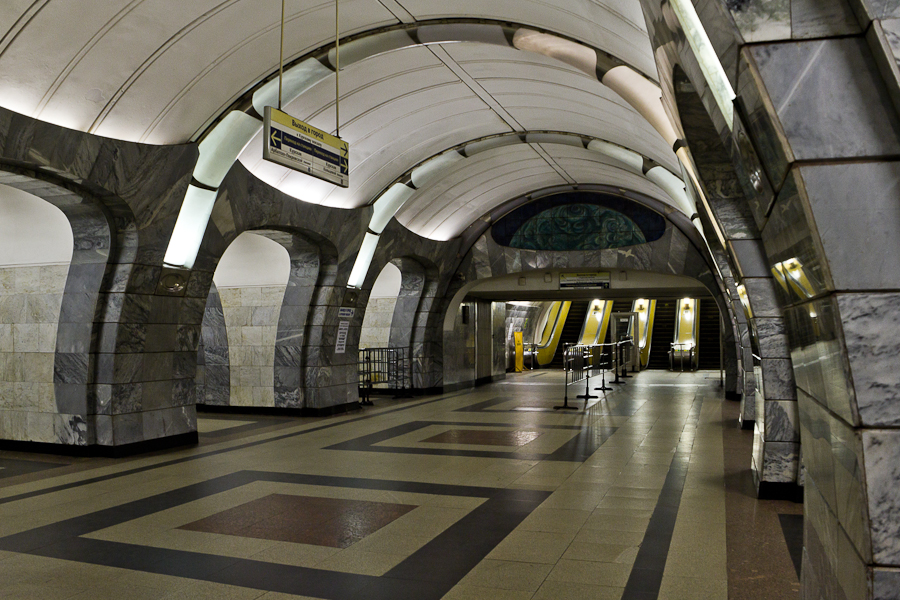 Станция «Ботаническая»
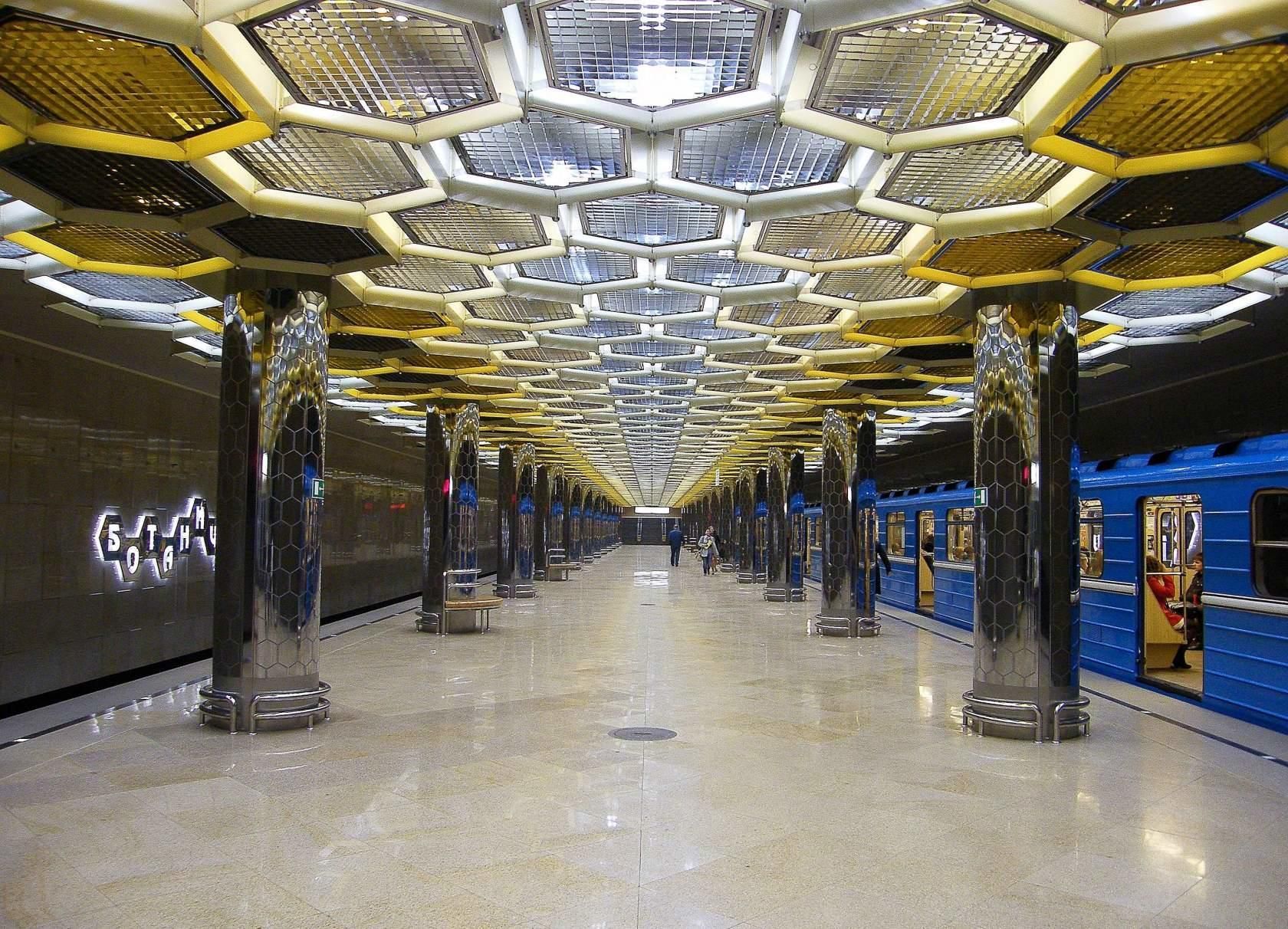 Екатеринбургский метрополитен ждет Вас
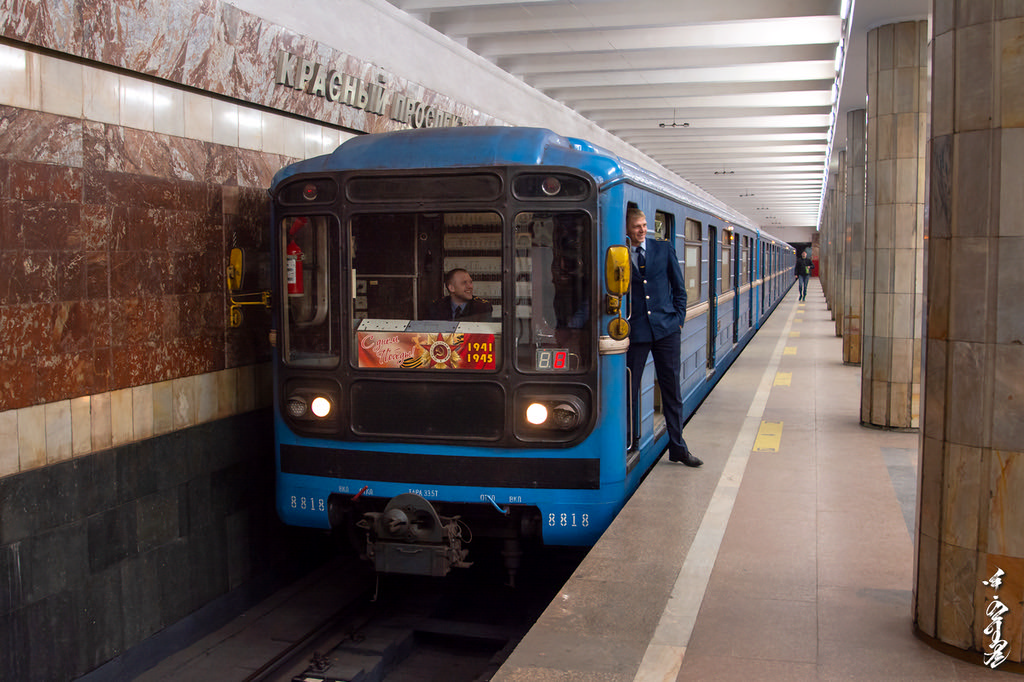